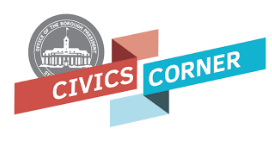 Civics Corner
Part 06
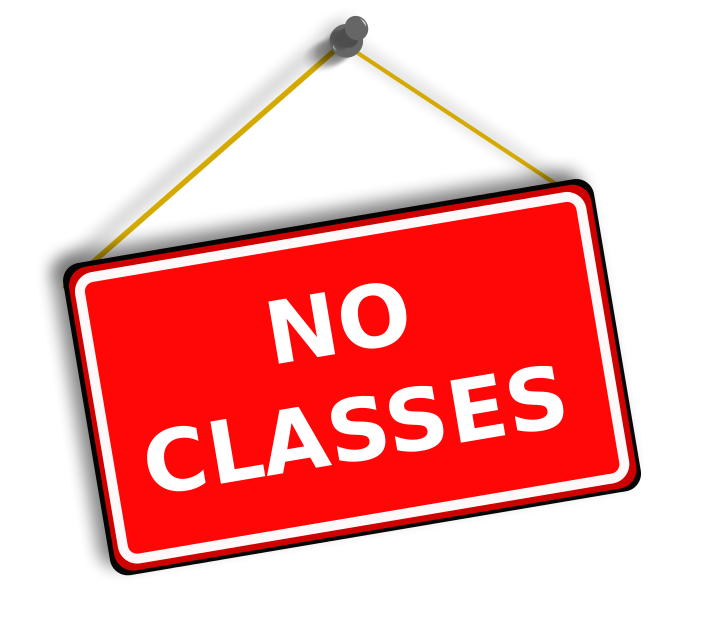 November 30
December 21 & 28
January 4
February 22
April 11
May 23
Last class = May 30
Saturday Closures
Why are you here today?
I want to become a US citizen
I’m here for my citizenship interview.
Why do you want to become a US citizen?
I love America!
I want to vote.
I want a US passport.
I want to live with my family.
First Interview Questions!
How are you eligible to become a US citizen?
I have been a permanent resident for (>5) years.
OR
I have been a permanent resident for 3 years and I’m married to a US citizen.
First Interview Questions!
Please remain standing and raise your right hand. Repeat after me:
I promise to tell the truth, the whole truth and nothing but the truth, so help me God.
Do you understand what an oath is?
Yes, it is a promise to tell the truth
What did you just promise?
I promised to tell the truth.
First Interview Questions!
Q41 - 50
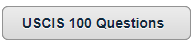 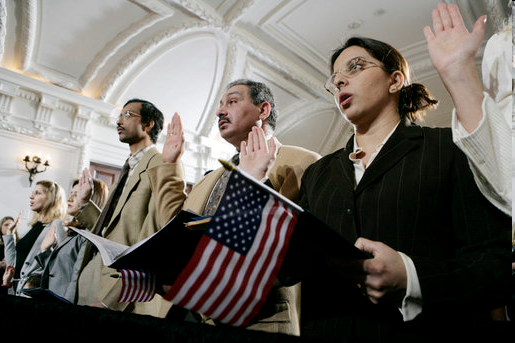 Review of Last Week’s Civics Qs
Question 41Under our Constitution, some powers belong to the federal government.  What is one power of the federal government?
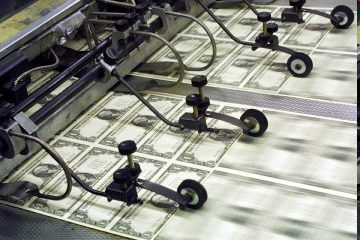 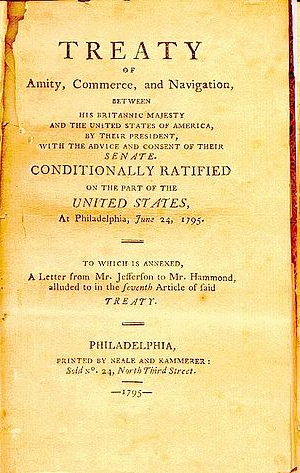 to print money, 
to declare war, 
to create an army, 
to make treaties
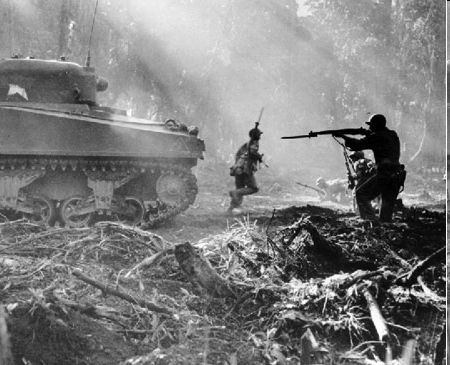 www.elcivics.com
Civics History and Government Test for Citizenship
Question 42Under our Constitution, some powers belong to the states.  What is one power of the state?
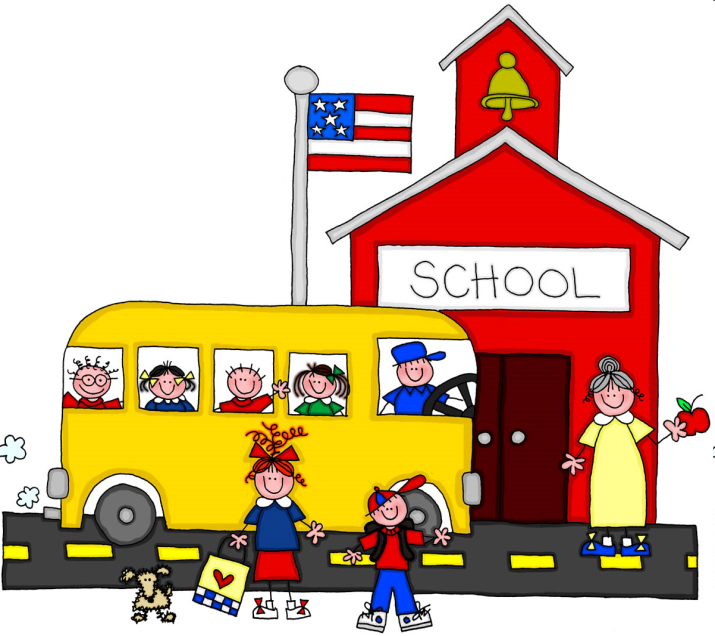 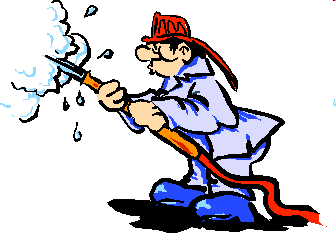 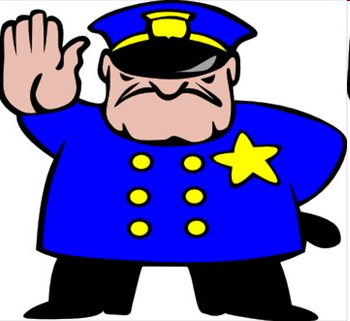 provide schooling and education
provide protection (police)
provide safety (fire department)
give a driver's license
approve zoning and land use
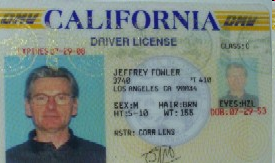 www.elcivics.com
Civics History and Government Test for Citizenship
Question 43Who is the Governor of your state?
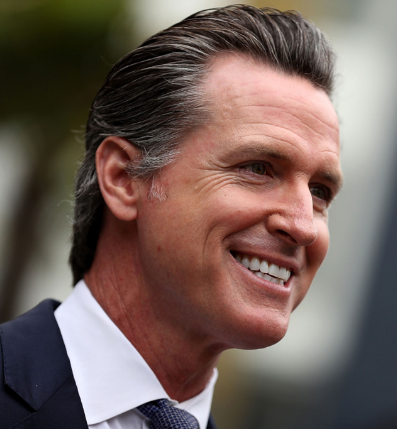 Gavin Newsom
www.elcivics.com
Civics History and Government Test for Citizenship
Question 44What is the capital of your state?
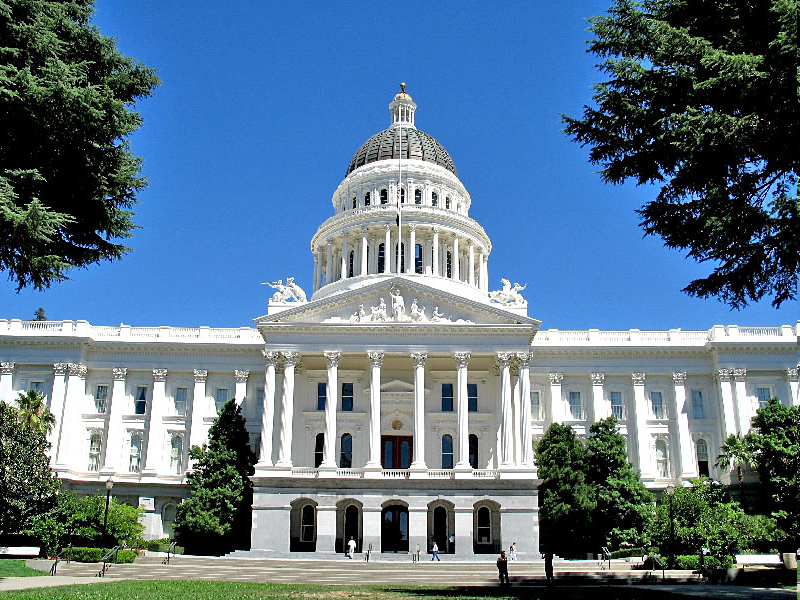 Sacramento
www.elcivics.com
Civics History and Government Test for Citizenship
Question 45What are the two major political parties in the United States?
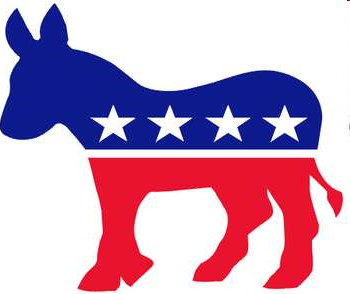 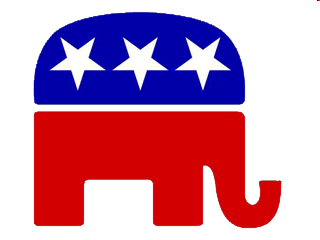 Democratic and Republican
www.elcivics.com
Civics History and Government Test for Citizenship
Question 46What is the political party of the President now?
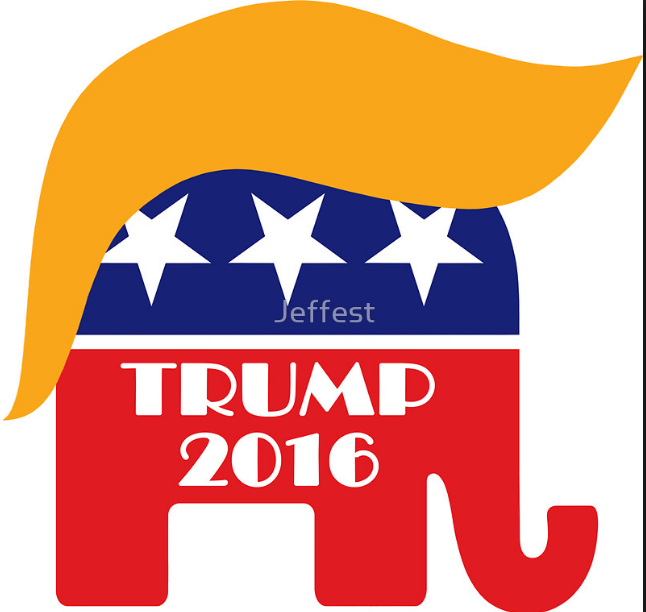 Republican Party
www.elcivics.com
Civics History and Government Test for Citizenship
Question 47What is the name of the Speaker of the House of Representatives now?
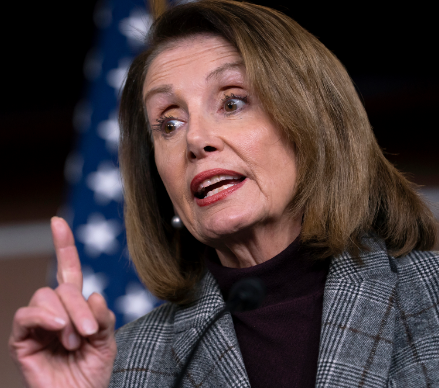 Nancy Pelosi
www.elcivics.com
Civics History and Government Test for Citizenship
Question 48There are four amendments to the Constitution about who can vote.  Describe one of them.
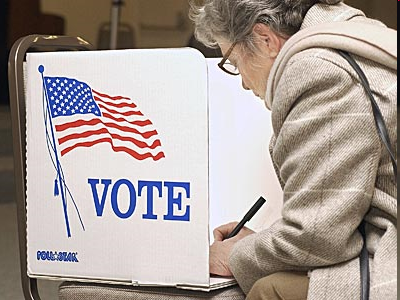 Citizens 18 and older can vote.
You don’t have to pay to vote.
Any citizen can vote.  (men and women)
A male citizen of any race can vote.
www.elcivics.com
Civics History and Government Test for Citizenship
Question 49What is one responsibility that is only for United States citizens?
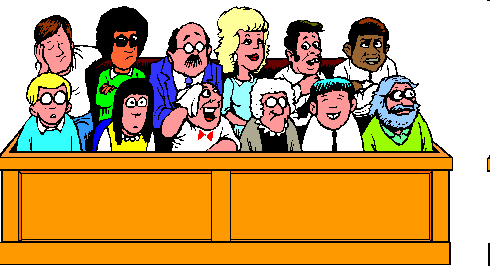 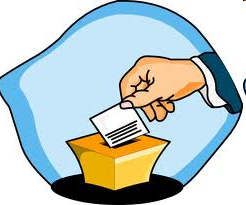 serve on a jury
vote
www.elcivics.com
Civics History and Government Test for Citizenship
Question 50Name one right only for United States citizens?
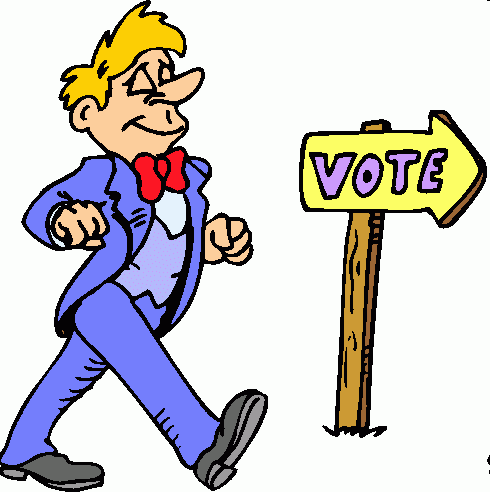 Vote in a federal election,
Run for office,
www.elcivics.com
Civics History and Government Test for Citizenship
Courts
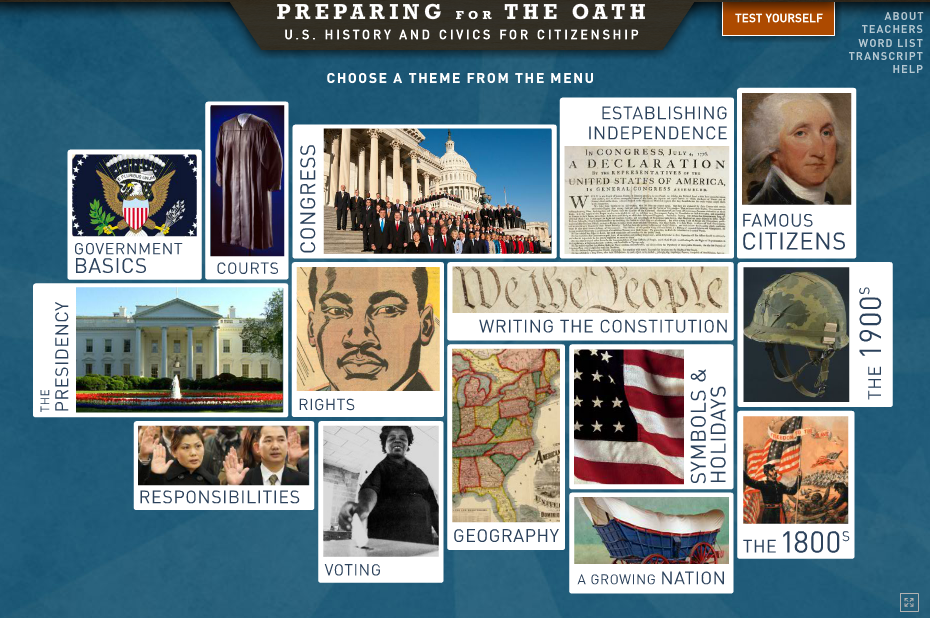 Preparing for the Oath:
Write down the sentences that I dictate.
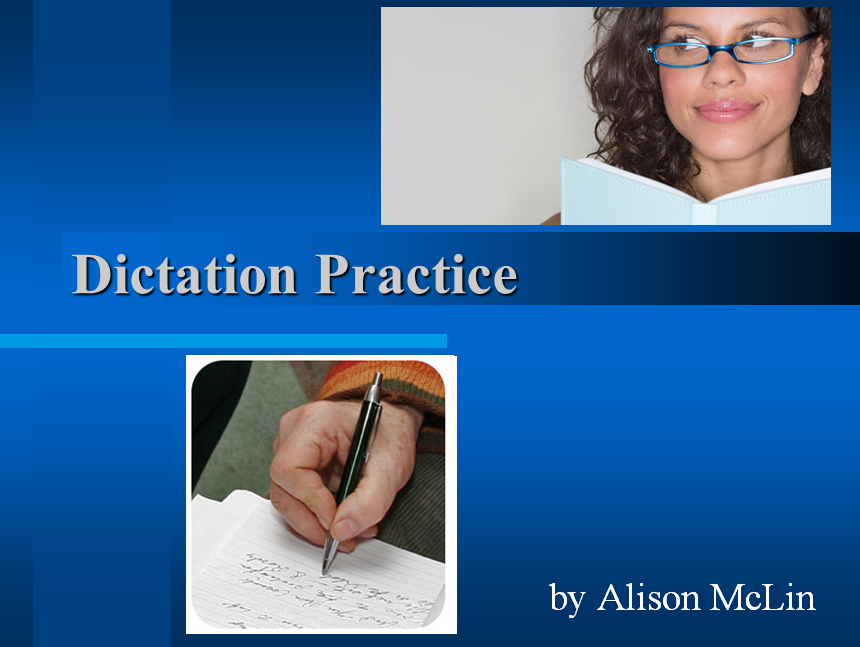 Dictation Practice
21
Read.
How many states are there?
Write.
There are 50 states.
22
Read.
Who pays taxes?
Write.
Citizens pay taxes.
23
Read.
What city has many people?
Write.
New York City has many people.
24
Read.
Who elects Congress?
Write.
Citizens elect Congress.
25
Read.
When is Thanksgiving?
Write.
Thanksgiving is in November.
Dictation Review
There are fifty states.
Citizens pay taxes.
New York City has many people.
Citizens elect Congress.
Thanksgiving is in November.
[Speaker Notes: 21.  R:  How many states are there?
      W:  There are fifty states.
22.  R:  Who pays taxes?
      W:  Citizens pay taxes.
23.  R:  What city has many people?
      W:  New York City has many people.
24.  R:  Who elects Congress?
      W:  Citizens elect Congress.
25.  R:  When is Thanksgiving?
      W:  Thanksgiving is in November.]
Take a Break!! 10 minutes
On my desk:

Please fill in the Interview Date sheet.
Please email me your results after you’ve had your interview: amclin@cuhsd.org 
Did everyone sign in???
Does anyone have an interview date soon?
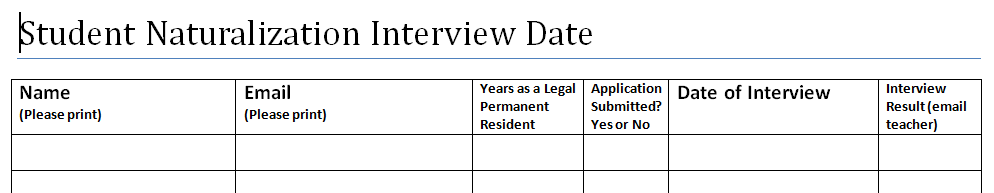 More Admin